CSE 421
Dynamic Programming 


Yin Tat Lee
1
Roadmap
This course has the following topics:
Graphs (BFS, DFS)
Greedy Methods
Divide and Conquer
Dynamic Programming
Network Flow
NP completeness

We start network flow on next lecture.
Next lecture is by Sally.
Basic
Techniques
Problems
2
Common Subproblems
3
Dynamic Programming
Copy from Bellman’s autobiography

I spent the Fall quarter (of 1950) at RAND. My first task was to find a name for multistage decision processes. An interesting question is, Where did the name, dynamic programming, come from? The 1950s were not good years for mathematical research. We had a very interesting gentleman in Washington named Wilson. He was Secretary of Defense, and he actually had a pathological fear and hatred of the word research. I’m not using the term lightly; I’m using it precisely. His face would suffuse, he would turn red, and he would get violent if people used the term research in his presence. You can imagine how he felt, then, about the term mathematical. The RAND Corporation was employed by the Air Force, and the Air Force had Wilson as its boss, essentially. Hence, I felt I had to do something to shield Wilson and the Air Force from the fact that I was really doing mathematics inside the RAND Corporation. What title, what name, could I choose? In the first place I was interested in planning, in decision making, in thinking. But planning, is not a good word for various reasons. I decided therefore to use the word “programming”. I wanted to get across the idea that this was dynamic, this was multistage, this was time-varying I thought, lets kill two birds with one stone. Lets take a word that has an absolutely precise meaning, namely dynamic, in the classical physical sense. It also has a very interesting property as an adjective, and that is it's impossible to use the word dynamic in a pejorative sense. Try thinking of some combination that will possibly give it a pejorative meaning. It's impossible. Thus, I thought dynamic programming was a good name. It was something not even a Congressman could object to. So I used it as an umbrella for my activities.

In short, his boss hates math. 
He needs a cool term, which sounded less math.
Programming refers to a military schedule.
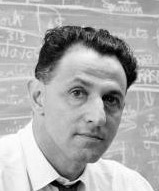 Richard Bellman
4
Example 1:Dynamic Decision Problem(original problem for Dynamic Programming)
Dynamic Decision Problem
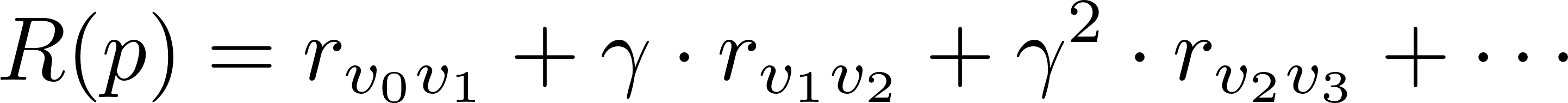 6
Example
2
Read a book
R = -4
Do a project
R = -2
Video game
R = +1
Video game
R = +1
1
3
Video game
R = +1
Publish
R = 15
Do a project
R = -2
4
7
Example
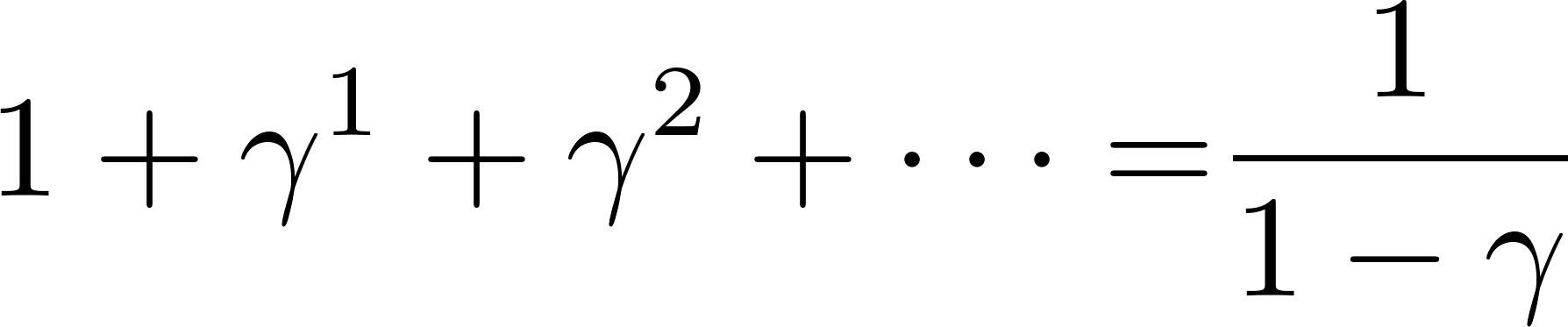 2
Read a book
R = -4
Do a project
R = -2
Video game
R = +1
Video game
R = +1
1
3
Video game
R = +1
Publish
R = 15
Do a project
R = -2
4
8
Example
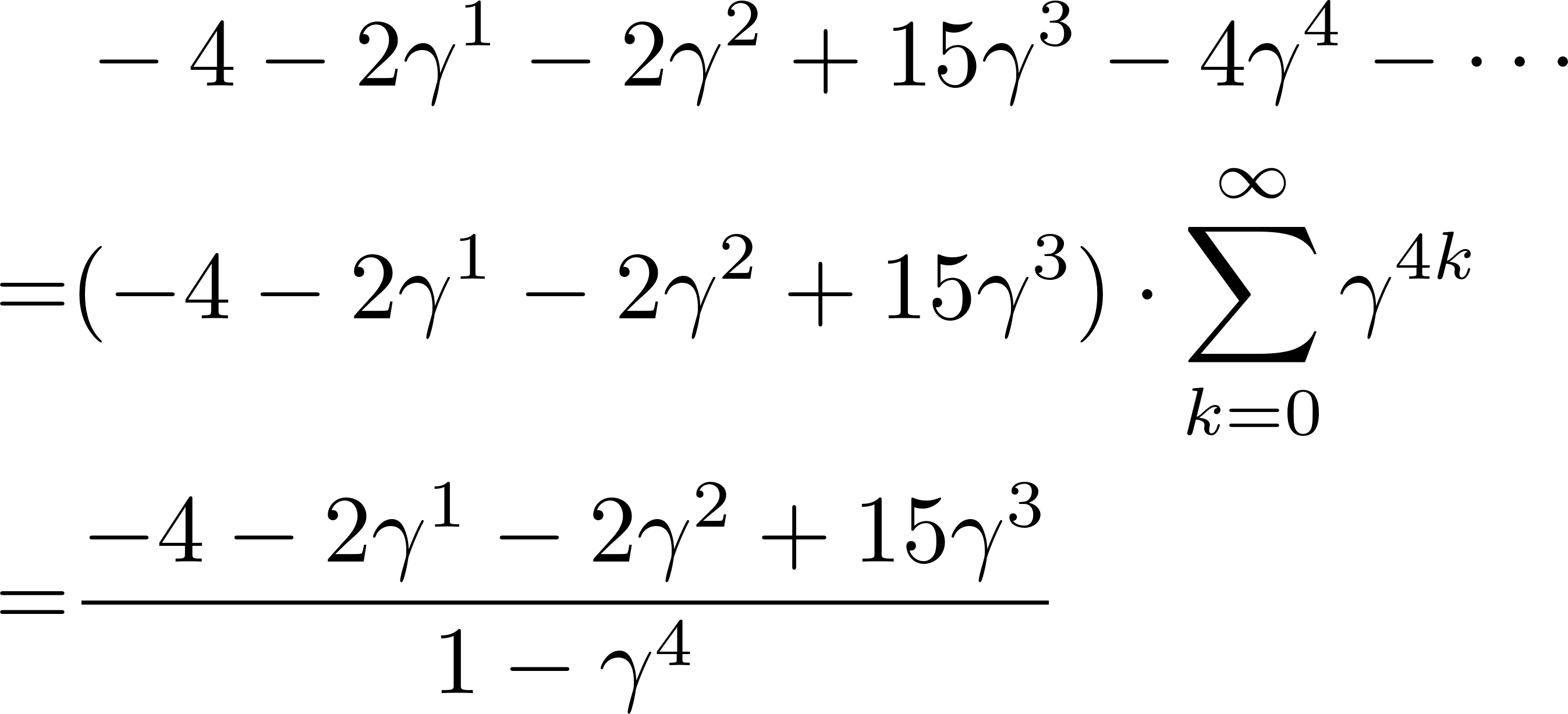 2
Read a book
R = -4
Do a project
R = -2
Video game
R = +1
Video game
R = +1
1
3
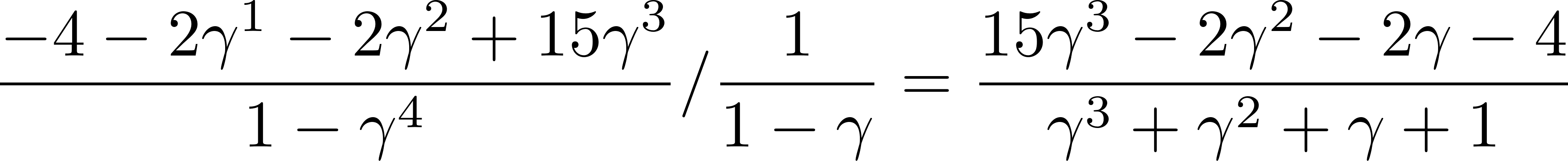 Video game
R = +1
Publish
R = 15
Do a project
R = -2
4
9
Dynamic Decision Problem
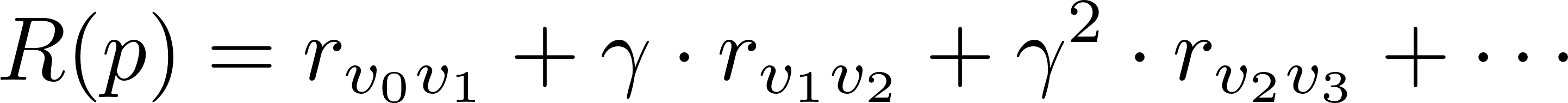 10
Bellman Equation
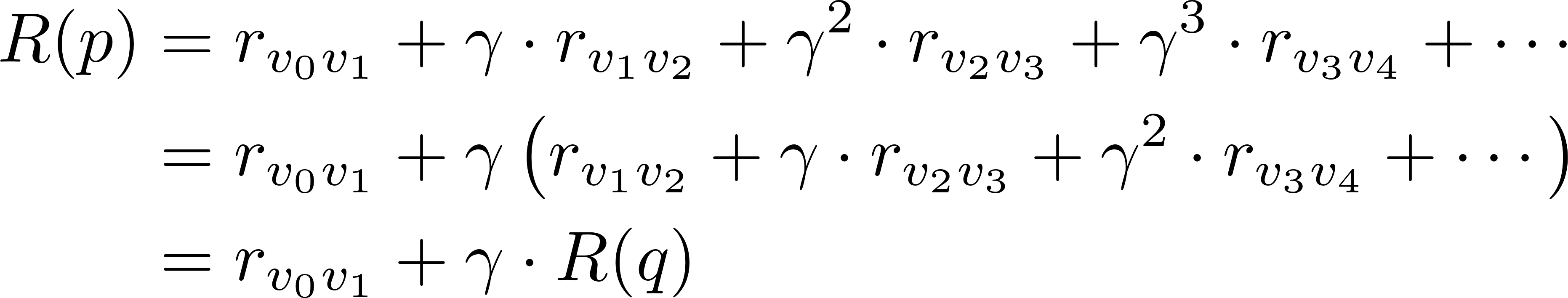 Like last lecture, unclear how to use.
11
Value Iteration
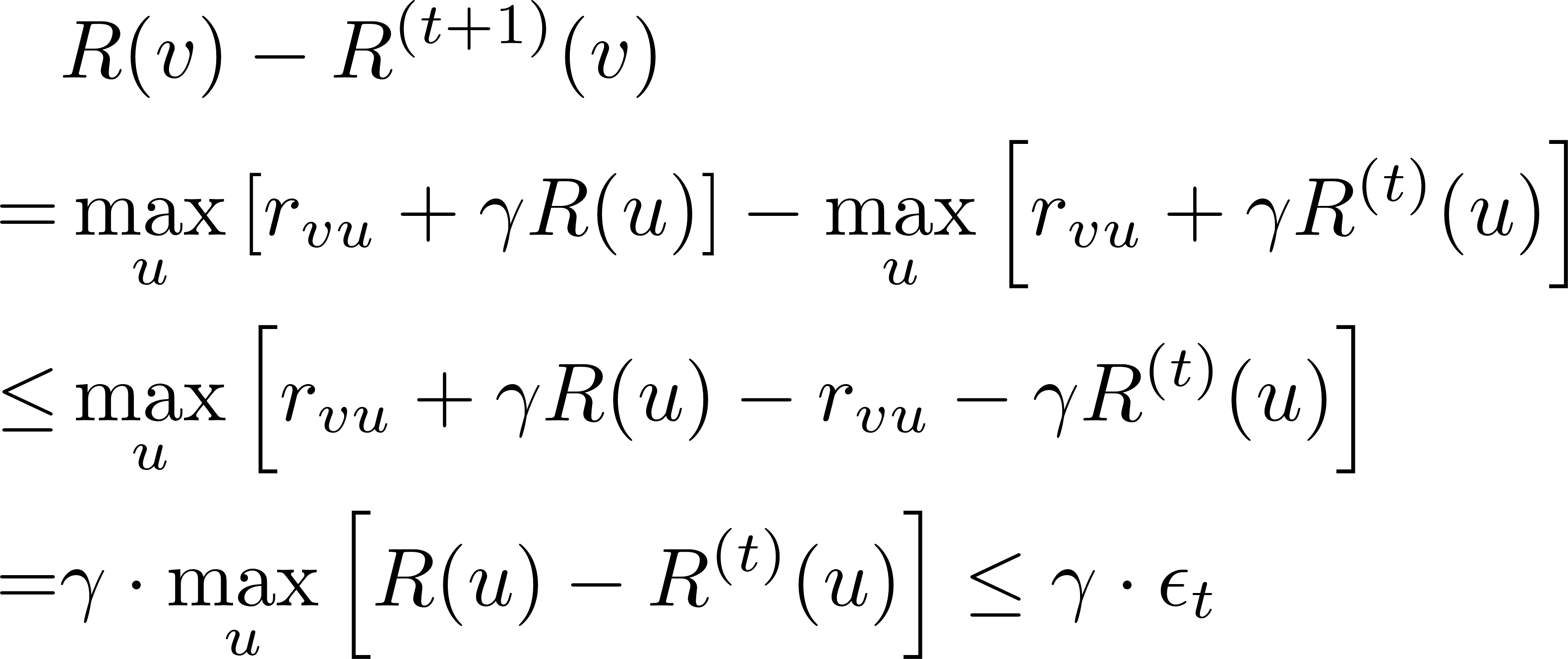 12
Value Iteration
13
Example 2:Traveling Salesperson Problem(DP can be used for hard problems)
Traveling Salesperson Problem
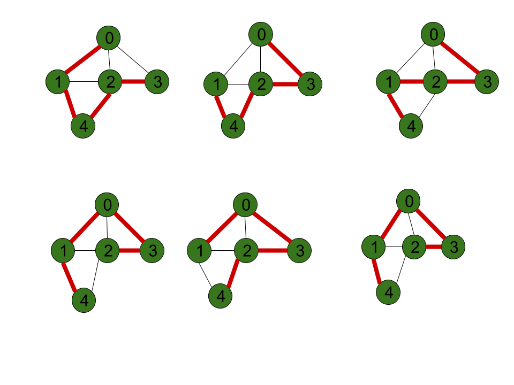 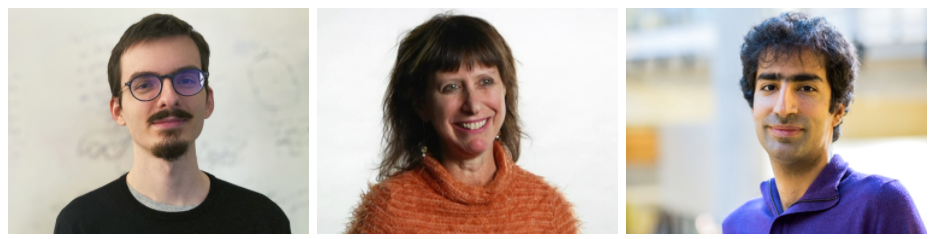 They made a breakthrough in 2020 on getting best approximation of metric TSP
15
Traveling Salesperson Problem
16
Exercise:Minimum Vertex Cover for Tree
Minimum Vertex Cover for Tree
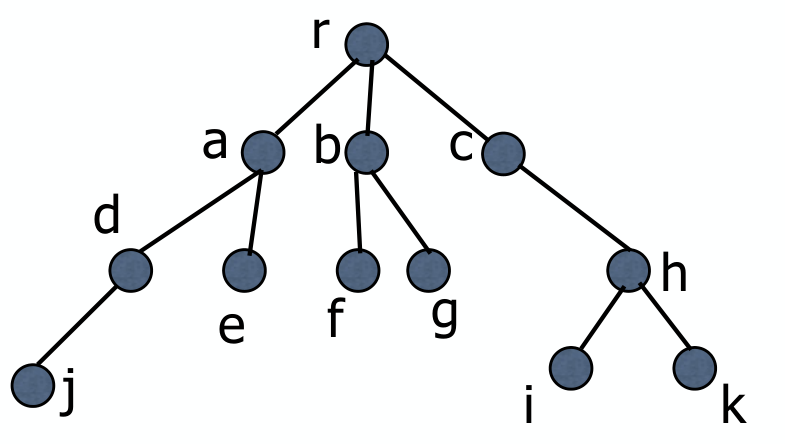 18
Minimum Vertex Cover for Tree
19
Exercise:Chain Matrix Multiplication
Chain Matrix Multiplication
21
Chain Matrix Multiplication
22